Restorative dentistry 3rd yearLecture 2
Indications of dental materials
1
Faculty of medicine, Dpt of restorative dentistry, ass.prof. L. Roubalikova
Classification of dental cariesBlack
I. class – pit and fissure caries
II.class – caries on proximal surfaces of premolars and molars
III. – caries on proximal surfaces incisors and  canines without lost of incisal edge
IV. - – caries on proximal surfaces incisors and  canines with lost of incisal edge
V- cervical caries
( VI. Caries on incisal edges or cusps)
Classification of dental caries Mount and Hume
Location
Occlusal
Proximal
Cervical
Size
Small
Medium
Large
Classification acc. to Mount and Hume
Occlusal caries
11 composit, amalgam 
12 composit, amalgam
- 13 metal or adhesive inlay/onlay or amalgam with cusp replacement
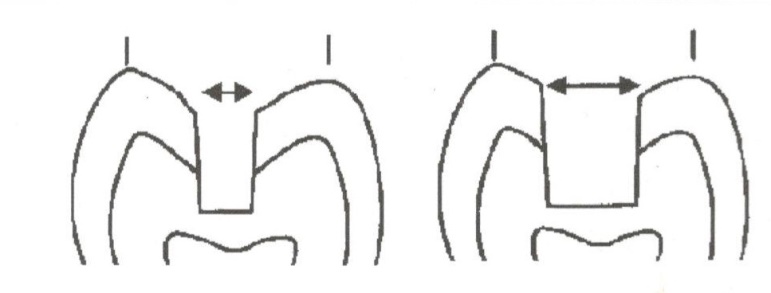 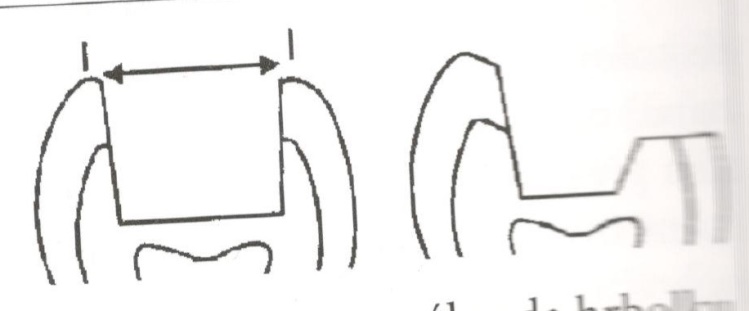 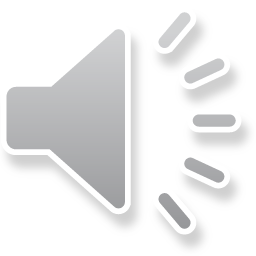 Classification acc. Mount and Hume
Proximal caries in posterior teeth
21 – composit, amalgam
22 – composit, amalgam, adhesive inlay, metal inlay

23 – amalgam, adhesive or metal inlay
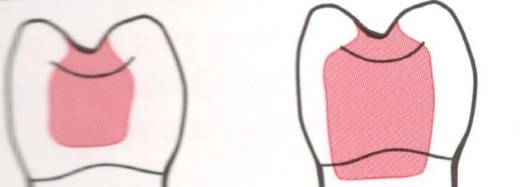 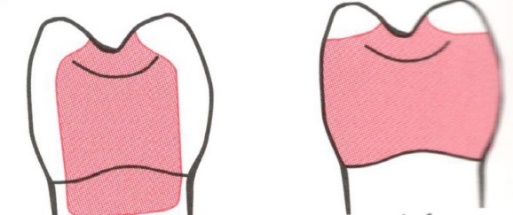 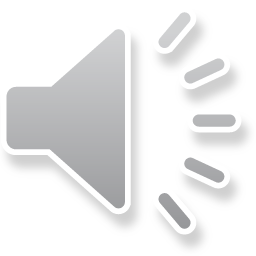 Classification acc. Mount and Hume
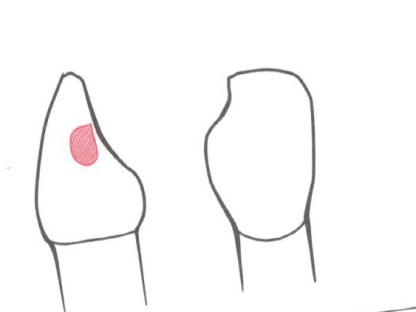 Proximal caries in anterior teeth

21,22,23 – composit

GIC – patients with worse cooperation (disabled, oral hygiene not optimal)
24 (loss of incisal edge),
 composit, veneer, crown
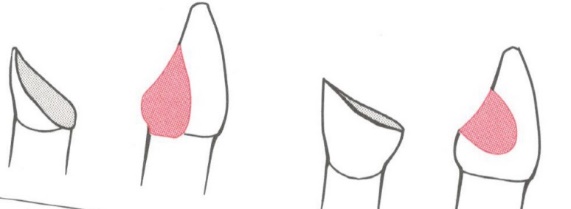 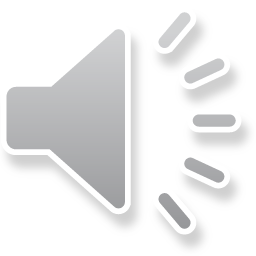 Classification acc. Mount and Hume
Cervical caries
31 – 33:
Depends on location
Composit 

Glassionomer


Amalgam –posterior teeth, esp. In patients with worse level of oral hygiene
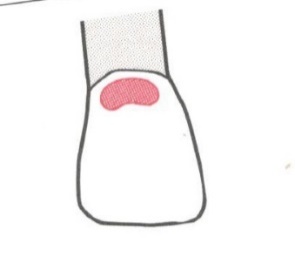 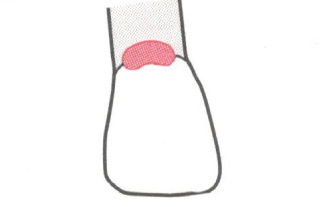 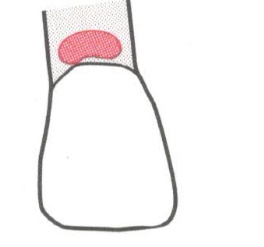 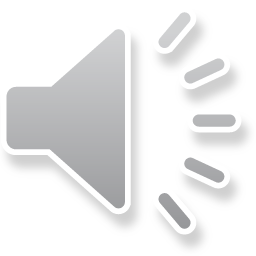 Indications of dental materials
Consideration
Caries -Size - Location
Regional circumstances
Level of oral hygiene
Intermaxillary relations Bite forces
Patient -General health -Cooperation
Choice of the material
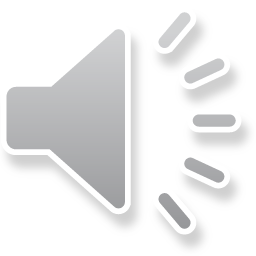